Cardiovascular BlockShock
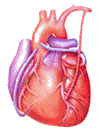 Dr. Ahmad Al-Shafei, MBChB, PhD, MHPE
Associate Professor in Physiology
KSU
Learning outcomes
After reviewing the PowerPoint presentation, lecture notes and associated material, the student should be able to:
Define shock and state the pathophysiological classification of shock.
Describe cellular effects of adequate tissue perfusion.
Describe changes in blood pressure with hemorrahage.
Discuss the stages of hypovolumeic shock.
Explain how stage III hypovolamic shock might result in major organs failure.
State the different compensatory mechanisms during a hypovolaemic shock.
Explain the role of the arterial barorecptor reflex in maintaining flow to the heart and brain in hemorrhage.
Discuss the endocrine and renal compensatory mechanisms in hypovolaemic shock.
Learning Resources
Textbooks :

Guyton and Hall, Textbook of Medical Physiology; 12th Edition.
Mohrman and Heller, Cardiovascular Physiology; 7th Edition.
Ganong’s Review of Medical Physiology;  24th Edition.


Websites:

http://accessmedicine.mhmedical.com/
Definition of shock
Shock may be defined as a pathophysiological state in  which there is widespread, serious reduction of tissue perfusion, which if prolonged, leads to generalized impairment of cellular function.


 Reduction of tissue perfusion  decreased availability of oxygen and nutrients  cellular hypoxia and energy deficit  generalized impairment of cellular function  cell death  organ failure  whole body failure  death.
Pathways leading to decreased tissue perfusion and shock
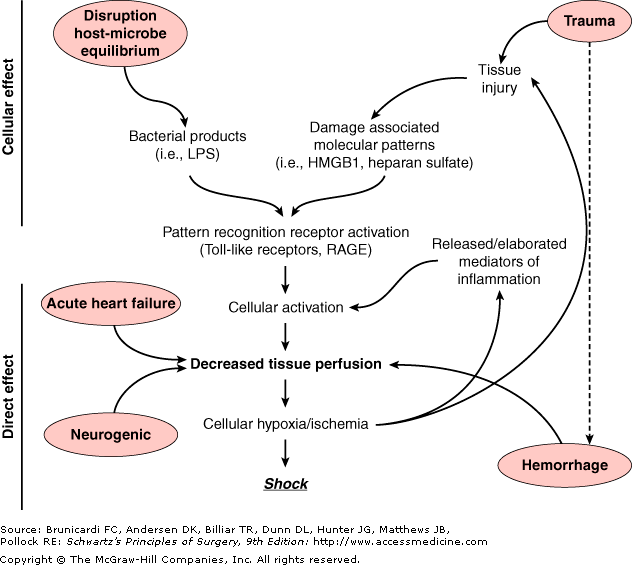 Decreased tissue perfusion can result from hemorrhage/hypovolemia, cardiac failure, or neurologic injury. 

 Decreased tissue perfusion and cellular injury can then result in immune and inflammatory responses. 

 Alternatively, elaboration of microbial products during infection or release of endogenous cellular products from tissue injury can result in cellular activation to subsequently influence tissue perfusion and the development of shock.
endogenous cellular products from tissue injury
Endotoxins
Activation of receptors
What drives the blood along the blood vessels after it has left the heart?
Systemic arterial blood pressure.
HEART
Systemic hypotension
NORMAL BP: 120/80
 LOW BP < 90/60

 Arterial pressure = cardiac output x systemic vascular resistance

 Reduction in either component (cardiac output or vascular resistance) without a compensatory elevation of the other will result in hypotension.
DIASTOLE
80 mmHg
120 mmHg
Diastolic BP
Systolic BP
SYSTOLE
Mean systemic arterial BP ~ 93 mmHg
Causes and classification of shock
Stages of shock - General
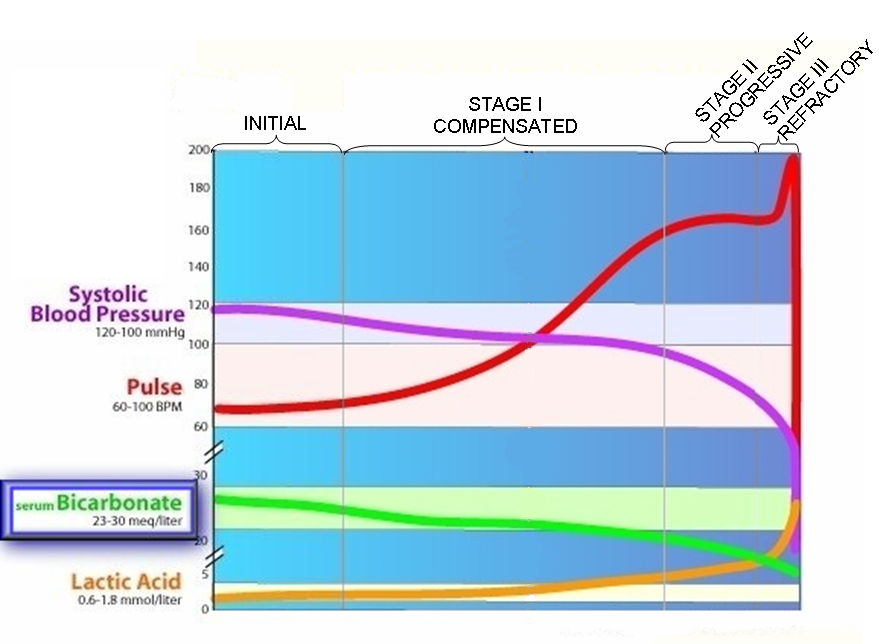 Stages of hypovolaemic shock
Stages of hypovolaemic shock
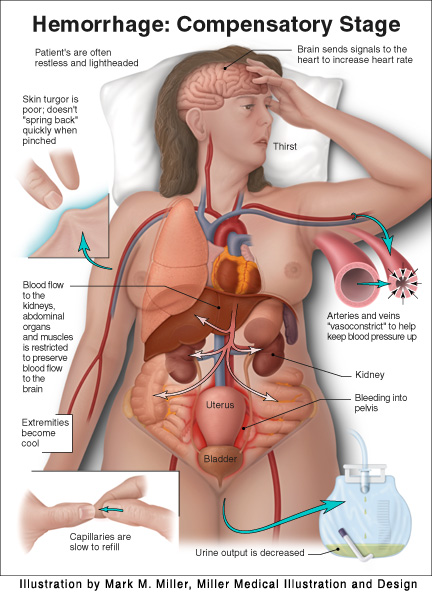 Stages of hypovolaemic shock
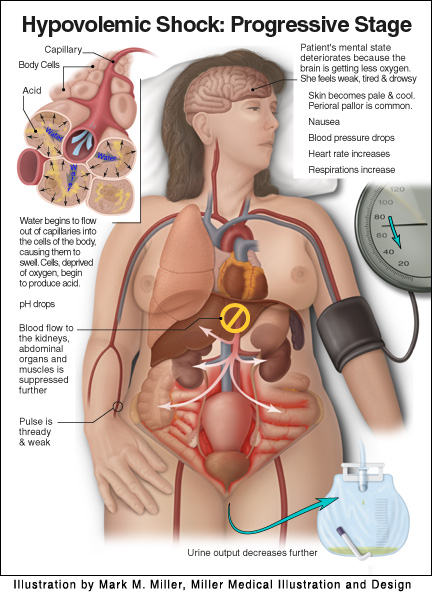 Stages of hypovolaemic shock
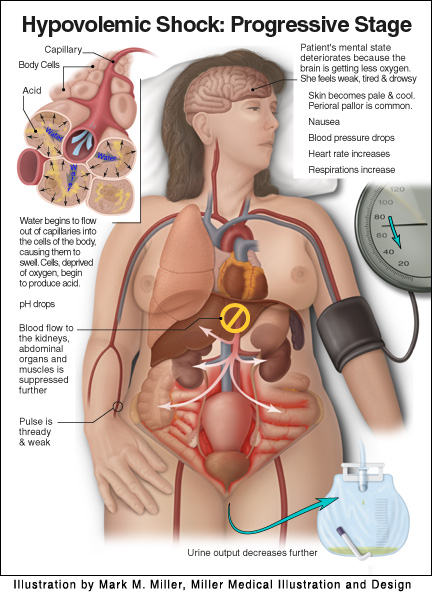 Stages of hypovolaemic shock
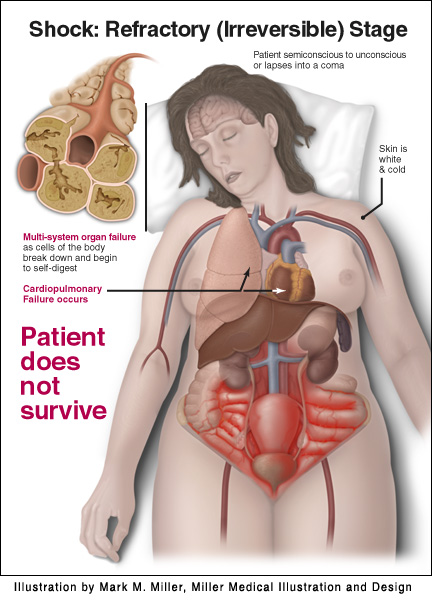 Stages of hypovolaemic shock
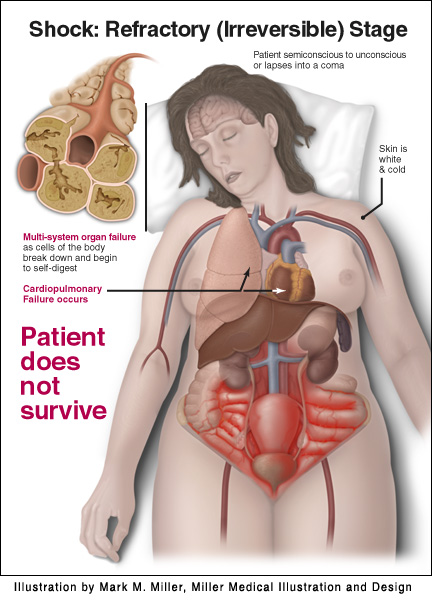 Compensatory mechanisms during hypovolaemic shock
Cardiovascular.

 Respiratory.

 Endocrine.

 Renal.
Cardiovascular and respiratory compensatory mechanisms during hypovolaemic shock
Compensatory mechanisms during hypovolaemic shock
I. Arterial baroreceptor reflex
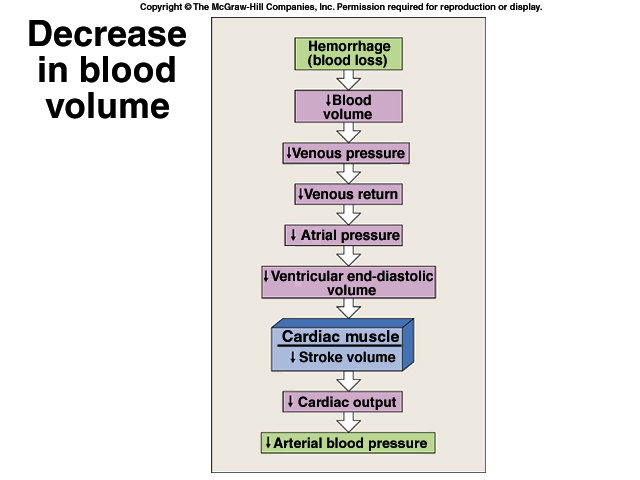 Reduction in arterial BP during e.g., a hemorrhage decreases the
stimulation of the baroreceptors in the carotide sinuses and aortic arch
↓ Parasympathetic
(vagal) activity
↑ Sympathetic
 activity
 MAP
↑ HR
↑ SV
↑ TPR
Compensatory mechanisms during hypovolaemic shock
I. Arterial baroreceptor reflex
Flow to the heart and brain is maintained; reductions in flow to other organs.
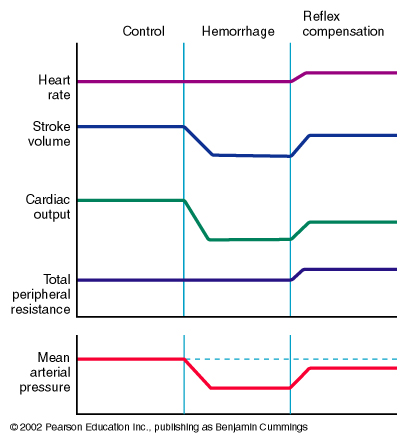 Control
Haemorrhage
Reflex
Compensation
Heart rate
Stroke volume
Cardiac output
Total peripheral resistance
Mean arterial blood pressure
Compensatory mechanisms during hypovolaemic shock
I. Arterial baroreceptor reflex
↓ EDV
↓ CO
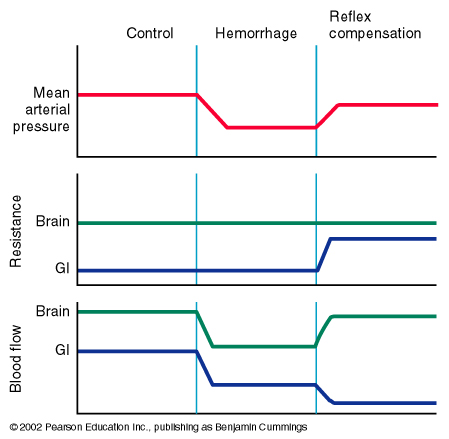 Control
Haemorrhage
Reflex
Compensation
Mean arterial blood pressure
Brain
Resistance
Gut
Brain
Blood Flow
Gut
Compensatory mechanisms during hypovolaemic shock
I. Arterial baroreceptor reflex
This can
Become problematic.
Flow to the heart and brain is maintained; reductions in flow to other organs.
↓ Blood flow to organs other 
   than the heart and brain
  ↑ CO2 levels in the under-perfused tissues
  Relaxation of vascular smooth muscle
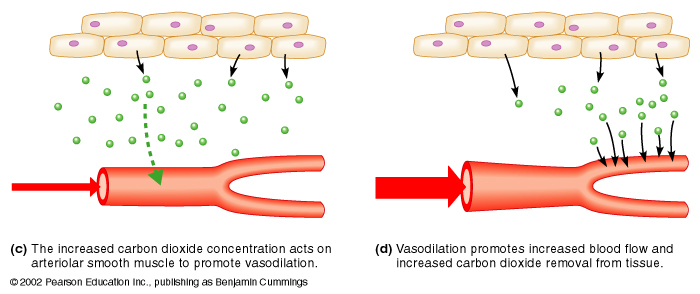  [CO2]: Vasodilation
Progressive and refractory
hypovolaemic shock
↓ Blood flow to organs other 
   than the heart and brain
  ↑ CO2 levels in the under-perfused tissues
  Relaxation of vascular smooth muscle
  Overrides the effects of the sympathetic innervation
  ↓ Resistance to flow
  ↓ Mean arterial blood pressure
  ↓ Blood flow to the heart / brain
 Death
Compensatory mechanisms during hypovolaemic shock
II. Arterial chemoreceptor reflex
Reductions in mean arterial blood pressure (MABP) below 60 mmHg do not evoke any additional responses through the baroreceptor reflex.

 However, low arterial BP indirectly stimulates peripheral chemoreceptors (aortic bodies, carotid bodies, heart) that sense changes in pO2, pCO2, and pH through tissue hypoxia and lactacidosis.

 This results in:

 Enhancement of the exisiting vasoconstriction
 Respiratory stimulation
Endocrine and renal 
compensatory mechanisms during hypovolaemic shock
Compensatory mechanisms during hypovolaemic shock
Endocrine and renal compensatory mechanisms
Release of hormones that initiate vasoconstriction.

Renal conservation of salt and water.

Stimulation of hematopoeisis by erythropoietin.
Compensatory mechanisms during hypovolaemic shock
Endocrine and renal compensatory mechanisms
Compensatory mechanisms during hypovolaemic shock
Endocrine and renal compensatory mechanisms
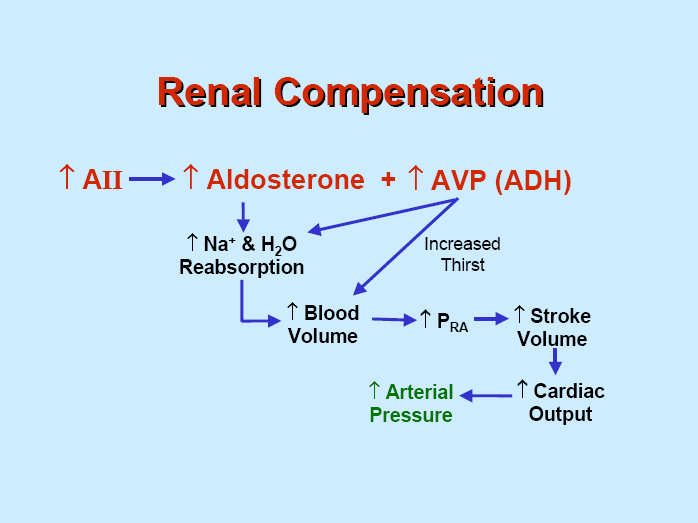